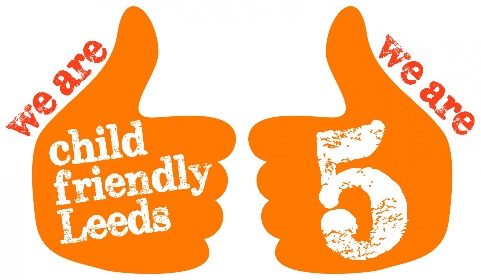 Are you passionate about Early Help? 
Are you interested in gaining a qualification in Early Help and prevention?

Are you interested in being an assessor? 

Do you have skills and experience of delivering training? 

Are you looking for a career pathway or wanting to gain new qualifications.  

Would you like the opportunity to be part of a trailblazing qualification within  a multi-agency approach.       

The Early Help qualification framework has been developed to support the professionalism of the Early intervention workforce and to provide a flexible progression route for those who work, or aspire to work  within Early Help      
    
Interested in finding out more about these exciting opportunities?   Please come along to our information session, everyone is welcome . If you have any queries please contact Lesley Wilkinson on 0113  376 0436 
 
Thursday 15th February 2018
LSCB Training room
SHINE
Harehills Road
Leeds 
LS8 5HS 
3:30– 4:30pm